Bài 2. ĐƯỜNG THẲNG TRONG MẶT PHẲNG TỌA ĐỘ
I.	Phương trình đường thẳng
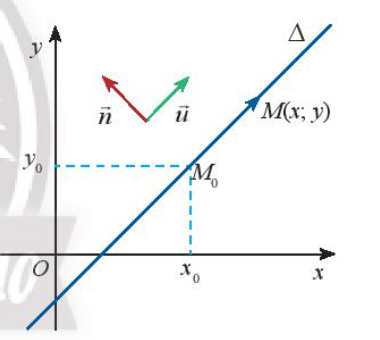 1.	Phương trình tham số của đường thẳng
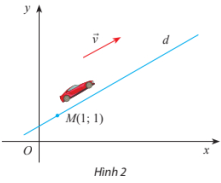 2.	Phương trình tổng quát của đường thẳng
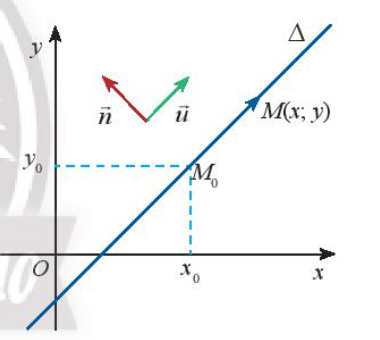 II. Vị trí tương đối (VTTĐ) của hai đường thẳng
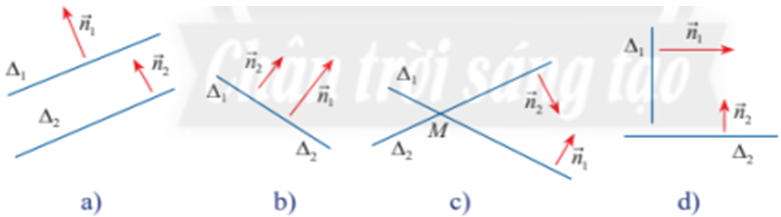 III. Góc giữa hai đường thẳng
IV. Khoảng cách từ một điểm đến một đường thẳng